Relative clauses in Tetun Dili: New contact-induced uses for old constructions
Catharina Williams-van Klinken and Olinda Lucas

Centre for Language Studies
Dili Institute of Technology

7th East Nusantara Conference
14/5/2018
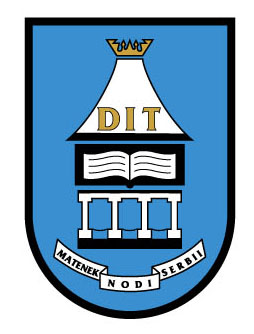 Language contact in Tetun Dili
New forms (obvious). 
Was strict Subject-Verb. Now has Verb-Subject based on Portuguese, 
	e.g. Mosu funu (appear war) ‘War started.’
Had no passives. Now common in writing.

Change in functions of existing constructions (less obvious).
Tetun Dili speakers
Co-official language with Portuguese.

Speakers: 31% as main home language, 56% as 2nd or 3rd language. Total 930,000. (2015 census)
Functions of Tetun Dili
To 1999: oral lingua franca, Catholic Church.
After 1999: parliament, schools, media, conferences, written reports. Lots of translation, esp. from English and Portuguese.

All adult writers were educated in Indonesian and/or Portuguese. Huge impact on acrolect, especially writing.
Relative clausesin traditional tetun dili
Structure of relative clauses
Strict Subject-Verb order, default SVO, but has Object fronting.
Traditionally no system of voice.
Relativise mainly on S, O or time, using gap strategy. Most common relativiser is nebee.
RelCl functions cross-linguistically
Restrictive – identify referents from a group 
Describe
Restate existing information
Continue the action
Opinion, comment by the speaker

English and Portuguese have all 5 functions.
Indonesian has functions 1-3.
1. Restrictive - identifying
Modify a noun (usually generic, e.g. ‘person’, ‘place’,  ‘thing’, ‘time’) to identify a referent.
2. Restrictive on new character
Give relevant identifying information when introducing a new character.
3. Describe
Describe an already-introduced character, in the predicate.
4. Describe briefly
Describe briefly, e.g. using an adjective or existential iha. 
NP is in post-verbal object position. 
Non-narrative.
New functions through language contact
1. Describe: new information
Give information about a known character or entity. 
Common in journalism and writing, rare in speaking. Some have comma.
2. Give the reason for thanks
3. Restrict/describe plural pronoun
On plural pronouns, to show who is included. 
Restrictive or non-restrictive.
4. Restate existing information
to emphasise the description.
Structure not (yet) noted in Tetun
People do not use a relative clause to modify a clause, e.g. I fell and couldn’t get up, which was very embarrassing.

English and Portuguese have this.
Indonesian does not.
Functions not (yet) noted in Tetun
Continue the action, e.g. ‘I gave the book to my brother, who gave it to his wife.’ 

Opinion, comment by the speaker: ‘The governor sacked the prime minister, which was a very bad idea!’


English and Portuguese have these.
Indonesian does not.
Why use expanded functions?
All Tetun writers were educated in Indonesian or Portuguese.
It is easier to write Tetun in the style they learned to write in – reduced processing load (Matras 2007)
Much easier to translate relative clause as relative clause, rather than restructure radically.
So what?
Interpreting relative clauses with ‘new’ functions
Readers have difficulty!
Relative clause is ignored totally.
Attempt at non-restrictive relative clause is interpreted as restrictive.
Total misunderstanding.
Elicitation is tricky
Speakers are unsure as to what is ‘good’ Tetun.
“We have to accept this, as we see it all the time.” 
“We couldn’t say this, but in newspapers you can write it.”
Conclusion: Do discourse study!
Using correct structures with (formerly) wrong functions is easy, but doesn’t communicate well.

So work out the form of a construction
	... and work out its function.